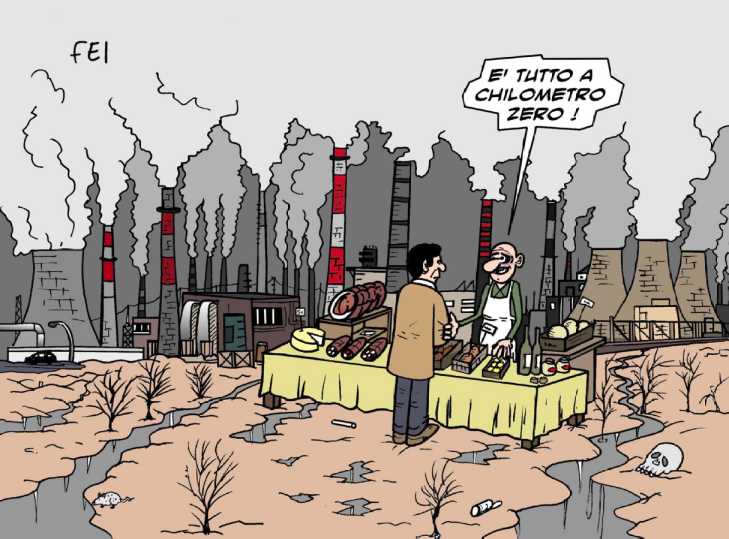 Lo scenario del Parco Agricolo periurbano
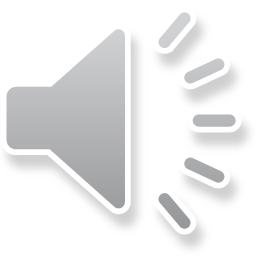 Urban Sprawl
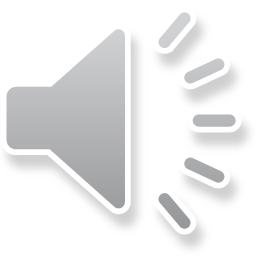 Agricoltura periurbana
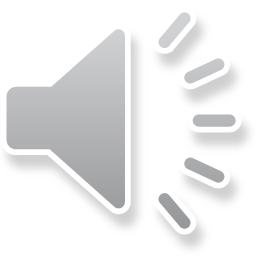 Il problema delle aree  agricole periurbane è stato recepito da un parere del Comitato Economico e Sociale Europeo del 16 settembre 2004.
Parere del Comitato economico e sociale europeo sul tema L'agricoltura periurbana
Gli obbiettivi proposti sono:
1) riconoscere, sul piano sociale, politico e amministrativo, l'esistenza di spazi agricoli periurbani considerandoli zone soggette a difficoltà dovute a limitazioni specifiche;
2) evitare che gli spazi agricoli periurbani siano sottoposti ad un processo di urbanizzazione, mediante la pianificazione, l'assetto territoriale e gli incentivi a livello comunale;
3) garantire uno sviluppo dinamico e sostenibile dell'agricoltura periurbana e degli spazi in cui viene praticata.
Unione Europea
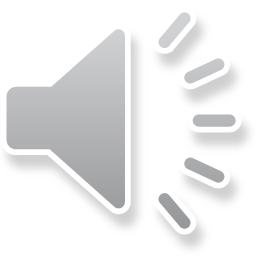 Le linee guida per perseguire gli obbiettivi proposti il comitato propone la realizzazione di “progetti rururbani” fra gli attori settoriali ed istituzionali coinvolti.
La realizzazione dei progetti rururbani  deve basarsi sui criteri articolati di un patto tra città e campagna.
Il patto richiede la realizzazione dei seguenti obiettivi:  
1) l’impostazione di un progetto territoriale condiviso di conservazione e sviluppo degli spazi destinati all'agricoltura periurbana.
2) la garanzia di conservazione del paesaggio agricolo periurbano riducendo il più possibile la pressione urbanistica e la destinazione dei terreni a scopi estranei all'attività agricola, favorendo invece ilritorno all'uso agricolo della terra.
Progettorurbano
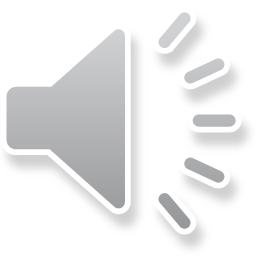 Il Parco Agricolo
Lo strumento concettuale del
Parco Agricolo
nasce a nell’ambito del dibattito internazionale dall’esigenza di governare gli spazi agricoli periurbani.
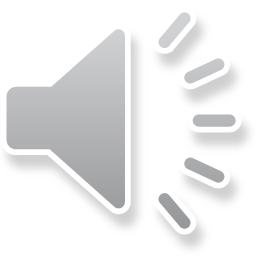 Dal "Parco Agricolo" al"Patto città - campagna"
Lo scenario del “Patto fra Città e Campagna” è stato studiato nell’ambito di un Progetto Ricerca di Interesse Nazionale (PRIN) dell’Università di Firenze nel 2005
Obbiettivi strategici
1) Ricostruzione delle relazioni fra città e campagna, cioè tra insediamento umano e agricoltura
2) Chiusura dei cicli ecologici, produttivi e sociali
3) Sostenibilità della produzione agricola
4) Agricoltura Multifunzionale
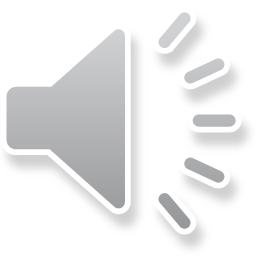 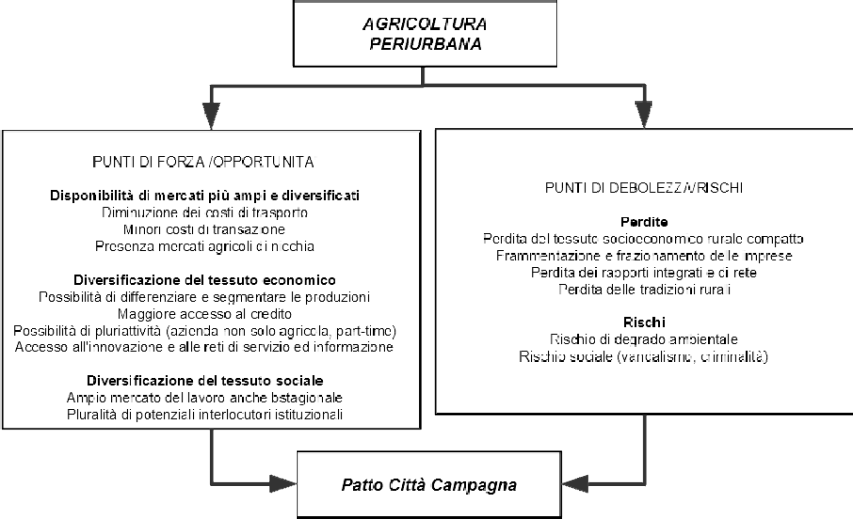 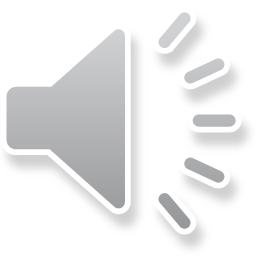 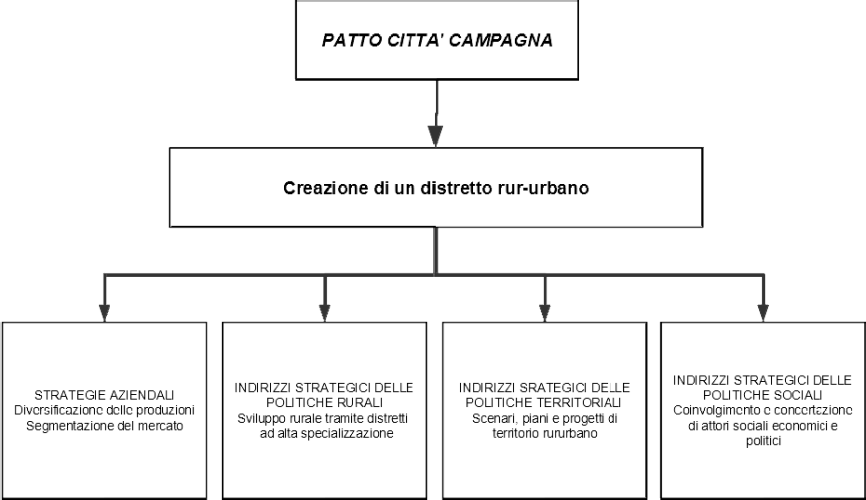 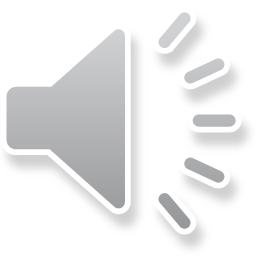 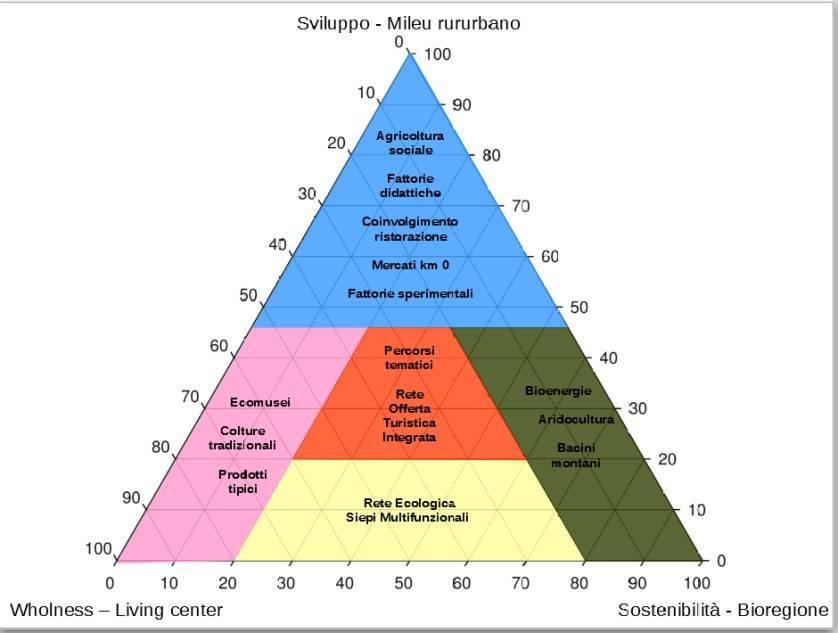 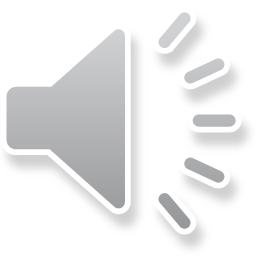